Parametric and Non-parametric User-aware Sentiment Topic Models
Zaihan Yang	Alexander Kotov	Aravind Mohan	Shiyong Lu

 
Textual Data Analytics (TEANA) Lab
Department of Computer Science, Wayne State University
Presented at ACM SIGIR 2015, Santiago, Chile
Outline
Motivation
USTM framework
Evaluation
Conclusion
Motivation
Popularity of Web 2.0 resulted in large amount of publicly available subjective content created by demographically diverse user base:
social networks and microblogs
forums
consumer review platforms 
Such content is an important source of information for:
consumers, who often make their purchasing decisions based on opinions of other people
businesses, who need to understand customer preferences in different market segments
Review structure
Reviews are typically a mixture of:
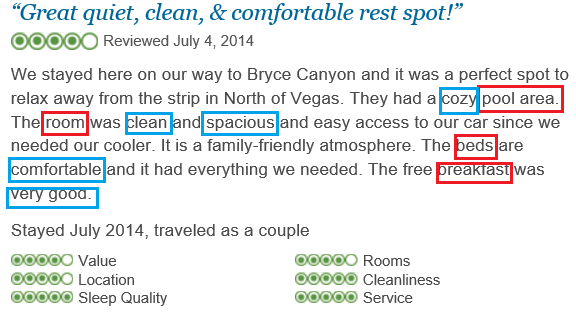 Aspects (topics): terms corresponding to topical aspects (room, pool, bed, breakfast)
Sentiments about aspects: words reflecting opinions about those aspects
8/17/2015
4
[Speaker Notes: Opinion analysis has been a subject of intensive research for a decade. What do we know so far?
We know that reviews such as the one on the slide
Aspects (topics): terms corresponding to the aspects of a product or service that the user is discussing (there are multiple of them) 
Sentiments about aspects: opinionated or subjective words about those aspects]
Demographics of review authors
Previous research in sentiment analysis and opinion mining has focused on three tasks:
identification and extraction of aspects (topics) in  reviews
detection of sentiment polarity of reviews (aspects, sentences)
summarization of aspects (topics) in reviews by sentiment polarity
However, demographic information of review authors has not been factored in those analyses
8/17/2015
5
[Speaker Notes: One important piece of information has not been taken into account]
Importance of accounting for demographic information
Different consumer demographic groups focus on different aspects of products and services, and have different preferences regarding each aspect:
better understanding  of these preferences  better policies for government agencies and higher sales for businesses
Similar people tend to have similar preferences:
providing opinions of similar users to customers → easier decision making and greater customer satisfaction
8/17/2015
6
Demographics of review authors
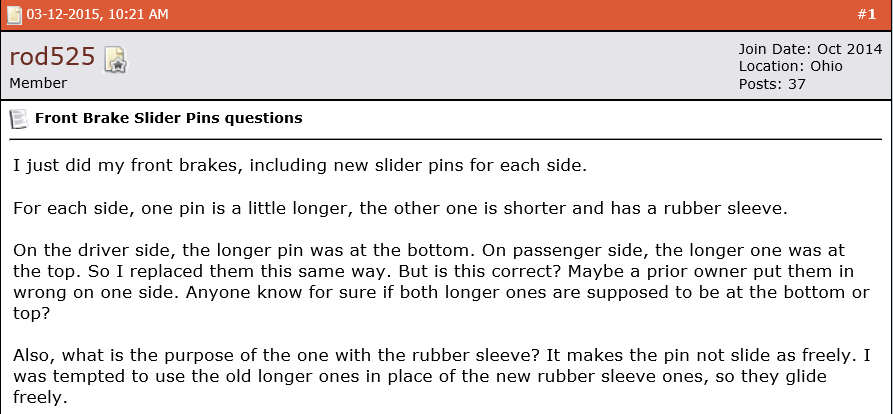 Demographic information about review authors is provided in user profiles
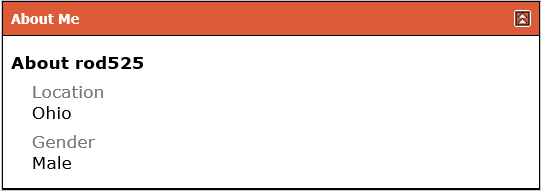 Demographic group (or market segment) is a set of users sharing one or several user meta-data tags (e.g. “26-35 year-old males”, “females living in New York”) 
User meta-data can be viewed as a set of textual labels (tags) associated with reviews
[Speaker Notes: Demographic information or meta-data about review authors is often provided by on-line consumer review platforms in user profiles
In the simples case, market segments correspond to a set of all distinct user meta-data labels in a given collection of reviews. Arbitrary market segments can be dynamically created by combining two or more tags depending on the required resolution of topic summaries.]
Problem and our solution
Novel problem: summarization of contrasting opinions about aspects of products and services by different demographic groups (market segments)
We leverage supervised generative models of text and propose parametric and non-parametric User-Sentiment Topic Models (USTM)
[Speaker Notes: This gives rise to a fundamental research problem]
Outline
Motivation
USTM framework
Evaluation
Conclusion
USTM topical structure
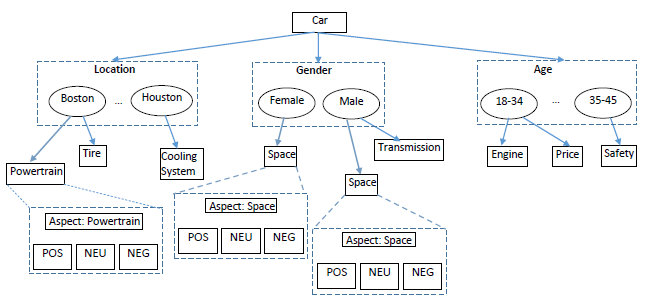 Root: user attributes (meta-data tags) 
Level 1: aspects
Level 2: sentiment sub-topics
[Speaker Notes: In other words, USTM adds additional layer of user meta-data tags to topic-sentiment aspects to produce more fine-grained summaries.]
Sentiment summarization using topic models

Mei, Ling et al. Topic Sentiment Mixture: Modeling Facets and Opinions in Weblogs, WWW’07
Lin and He. Joint Sentiment/Topic Model for Sentiment Analysis, CIKM’09 (JST)
Jo and Oh. Aspect Sentiment Unification Model for On-line Review Analysis. WSDM’11 (ASUM)
Kim, Zhang et al. A Hierarchical Aspect-Sentiment Unification Model for Online Reviews, AAAI’13
Supervised topic models

Blei and McAuliffe. Supervised Topic Models, NIPS’07
Ramage, Manning and Dumais. Partially Labeled Topic  Models for Interpretable Text Mining, KDD’11
User-Sentiment Topic Models
[Speaker Notes: How does our research fit into the big picture of text mining and opinion analysis research?]
USTM framework
USTM-FT(W): 
fixed number of topics per each user meta-data label
each word is associated with a latent sentiment
USTM-FT(S):
fixed number of topics per each user meta-data label
words in one sentence share the same latent sentiment
USTM-DP(W):
different number of topics per each user meta-data label
USTM-DP(S):
each tag with different number of topics
USTM-FT(W)
β
s
γ
ξ
S
Ndt x K
α
Θ
z
w
Φ
Ndt
T x K x S
η
Λ
ψ
t
Ndw
M
USTM-FT(S)
γ
ξ
s
β
δ
ϑ
p
S
Ndt x K
z
Θ
w
φ
α
Ndt
T x K x S
η
Λ
t
ψ
Ndw
Nds
M
Outline
Motivation
USTM framework
Evaluation
Conclusion
Experimental setup
Datasets:
Auto: crawl of automotive reviews from  FordForum.com
Hotel: crawl of hotel reviews from TripAdvisor.com 





Sentiment lexicons:
PARADIGMhasm: Kim, Zhang et al. A Hierarchical Aspect-Sentiment Model for Online Reviews, AAAI’13 
MPQA: Turney and Litman. Measuring Praise and Criticism: Inference of Semantic Orientation from Association, TOIS’03
Examples of topics
tip
quiet
location
nightlife
Dover, Ohio
interior design
Dover, Ohio
functional components
Examples of topics
Fort worth, Texas
Climate
control
Minnesota
Battery, starter
Perplexity
USTM models outperform JST and ASUM
Sentence-based models perform better than word-based
Unigram-based  models are more accurate than bigram-based
DP-based models are better than FT
Smaller lexicon works better
Evaluation tasks
Review sentiment classification:



User attribute prediction:
Sentiment classification
USTM models outperform both ASUM and JST in terms of all metrics
Attribute prediction
USTM models perform better on the Auto dataset than on the Hotel dataset
Word-based topic model perform better than sentence-based
Topic models with fixed number of topics outperform DP
Conclusion
We proposed parametric and non-parametric topic models the incorporate demographic information about review authors for market segment-based opinion summarization
We experimentally demonstrated the effectiveness of the proposed models for market segment-based opinion summarization, sentiment classification and user attribute prediction
Our method is not limited to consumer reviews and can be applied to demographic group-based summarization of subjective content of any type (e.g. discussion of events, societal and political issues in blogs)
Thank you!
Datasets are available at github.com/teanalab/USTM
Questions?
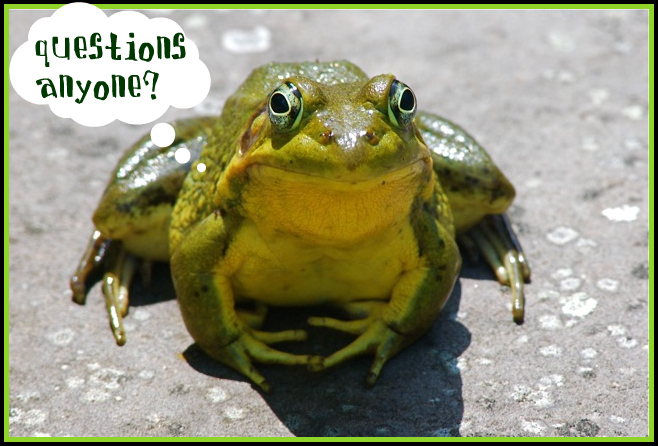